Meet the teacherMrs StantonWelcome to Robins Class
Mrs Davis is the teaching assistant in our class and Mrs Marshall (Rowe) will be taking the class on a Tuesday afternoon for RE and PSHE.
Being ready to learn every day.
Arriving on time for school is essential, the doors open at 8:45, lessons start at 9am.
Please inform the office if late or absent.
Labelled P.E kit in a drawstring bag is kept in school for each term.
Each day
Labelled water bottle
Jumper and waterproof/coat
Lunch box
Book bag with reading diary and books
Children’s responsibilities
Hopebrook set high expectations for all children. 
We expect all children to quickly remember to:
Put their lunchbox on the trolley
Look after their own equipment
Bring a jumper and an appropriate coat
Carry their own things in and out of school
Days to remember
Outdoor learning is every Friday afternoon. The children need to come dressed in appropriate  warm clothes, sturdy shoes and a waterproof.
PE is on a Thursday afternoon.
Daily Routine
Children come into the class, remove their coat and hang it on their peg. They need to wash their hands and get out their whiteboard before sitting at their desks.
An early morning activity will be on the board for the children to get on with quietly.
9.00-9.30 Phonics (Reception and Year 1 are taught separately)
Daily Routine
9.30-10.30 Maths 
10.30 Collective Worship either in the hall or the classroom, Celebration assembly will continue to be on a Friday
10.45 snack and playtime. Milk should be pre ordered. A piece of fruit or vegetable will be provided.
11.05-12.00 English
Daily Routine
12.00-1.00 Lunch. A hot dinner needs to be pre ordered online, these are free of charge for infants. If your child is bringing a packed lunch into school please ensure that it contains a healthy sandwich or similar as well as fruit and yoghurt. No fizzy drinks please.
1.00-1.30 Phonics
1.30-3.00 we have a mixture of topic work including a short break when appropriate.
3.00 story time 
3.15 home time
Rewards
In Robins the children are rewarded with stickers and Dojos.
Children will also receive ‘Good Work’ certificates for personal significant achievements. 
When the children have 5 certificates the ‘Good Work Cup’ is kept for a week. If they earn this cup 5 times they will keep the cup.
Curriculum
We are looking forward to a year without disruptions, fingers crossed; however we acknowledge the impact the disruptions have had due to Covid. With this in mind we will be adapting our curriculum accordingly and monitoring the children's emotional and academic development to ensure they have the best opportunities to achieve their full potential.
Our topic for the Autumn term is Changes, there is a topic web on the Robins class page on the website outlining what we will be learning.
Please see the class page on the website for updates of what we are up to, along with photographs.
Trips
The year 1 children in Robins will be joining the year 1’s in Woodpeckers class for a trip to St Fagans National museum of history in Wales. This will take place on Tuesday 21st of September.

On Tuesday 29th of March KS1 will be visiting Gloucester Cathedral to take part in an Easter experience- more details to follow.

We are also hoping to have a Robins class trip in the Summer term, the location and date is to be confirmed.
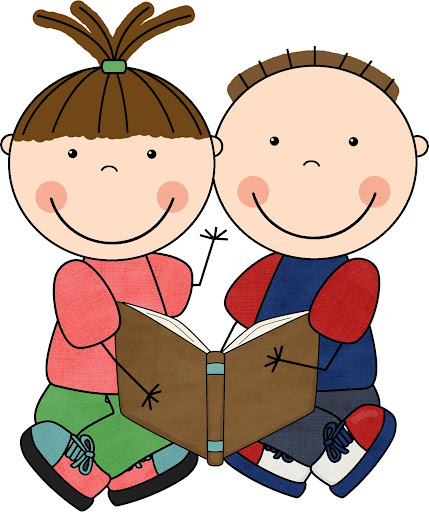 Reading
Children should read to an adult at home everyday. 
A decodable book will be sent home for your child to 
practice reading to you. Please can you fill in the 
page in their reading diaries with a comment to 
describe how your child has read to you at home (there are some suggestions in the front of the reading diary to help you)
It is important to remember that before your child is ready to change their book they need to be reading it fluently at a good pace.
 
PLEASE ENSURE READING BOOKS AND DIARIES ARE IN SCHOOL EVERY DAY.
Uniform
If hair is tied back, plain black, blue or white hair bobbles.
Earnings- only plain round studs are acceptable. These will need to be covered or removed for PE.
If they wear lace up shoes the children will need to be able to lace up their shoes independently.
All uniform kit should be labelled.
PE Kit
Hair tied back.
Earrings removed or covered with micro-pore tape.
Trainers – sports trainers (white non-marking soles)
All PE kit should be labelled and in a named drawstring bag.
They should keep an indoor and outdoor kit in school.
Assessments
Weekly spelling of common exception words.
Maths and Reading assessments at the end of each half term.
National phonics assessments done 1:1 in June.
Spelling patterns , phonic sounds, maths, reading and writing assessments are done termly.
Communicating
Please use Eschools to communicate with us or contact admin@hopebrook.gloucs.sch.uk
and we will be able to arrange a meeting, phone call or email back, whichever is the most convenient.
I will use Eschools to send out information and please check the website regularly to see what the children have been doing.